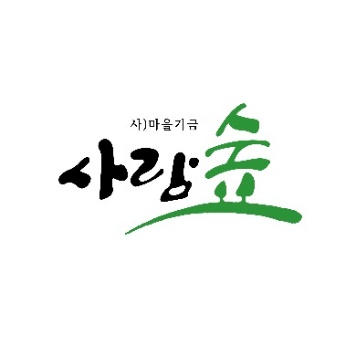 이웃과 함께 하는 ‘(사)마을기금사람숲’
코로나 19로 힘든 비회원 대상 대부안을 알립니다
코로나 19로 일상생활에서 경제적으로 힘들어 하시는 회원들과 청년 활동가에게 사람숲 마을 기금이 조그마한 버팀이 되도록 대부 문턱을 낮춘다는 논의를 거쳐, 이사회의에 상정 통과 되었습니다. 
단, 2020년에 한하며 대부방안은 아래와 같습니다.

                     - 아  래 -
1.제안 취지 : 기존에는 비회원 대상 대부는 최대 30만원이나 규모있는 대출이 어려운 상황에 500만원이내로 상향 조정하며, 이용수수료도 회원과 동일한 조건으로 조정함. 

개인: 사람숲 대부신청서 서식, 거주지확인서, 사람숲 회원 추천필요(활동의 신뢰도가 필요함),
       사람숲 회원가입조건.
                        
2. 조정방안: 비회원 대부액이 실질적 도움이 될 수 있도록 하며 코로나19라는 긴급 재난 상황이므              로 기존회원들의 가입과 달리 2020년에 한해 가입비 면제 혜택이 있음.

 3. 회원님들께서 주변을 살펴보시고 (사)마을기금사람숲 소개와 더불어 추천해 주시고 함께 나누   는 공간이 되시기를 바랍니다.

*사람숲 홍보지 안내자료 첨부하니 참고하시기 바랍니다.
*마을기금 사람숲에 대한 보다 궁금한 사항이나 문의는 김상숙활동가(연락처: 010-2737-0679)에             게 주시기 바랍니다.